Britt-Marie Vidhall, förbundschef 
Höglandets samordningsförbund

Peter Hedfors, förbundschef 
SF Södra Vätterbygden och Finnvedens SF
2019-12-10
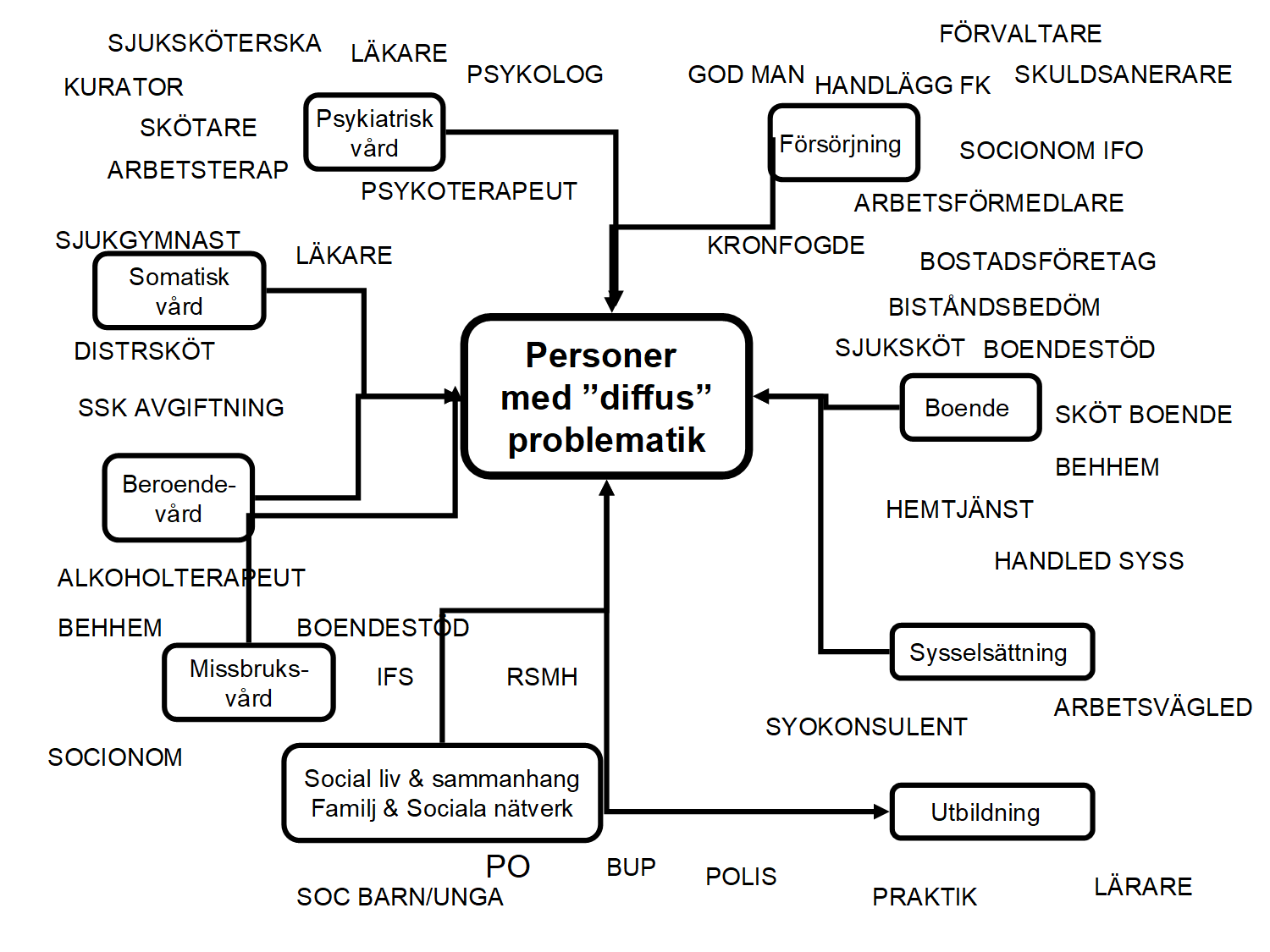 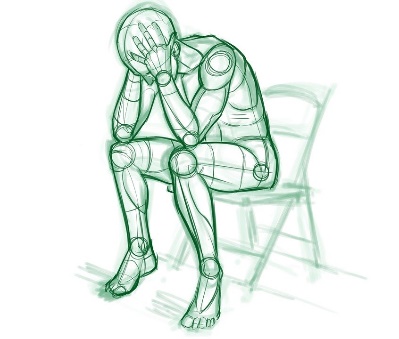 2019-12-10
Samordningsförbund
Lag 2003:1210
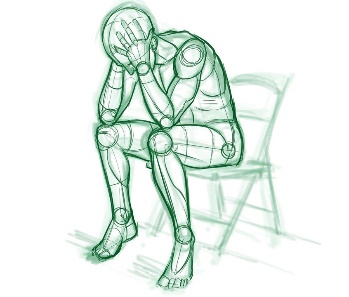 Ca 300 000 personer
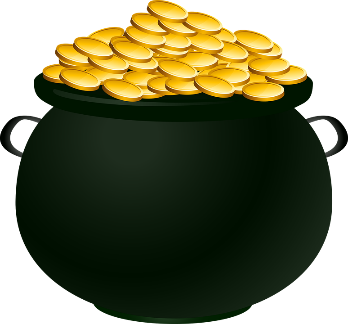 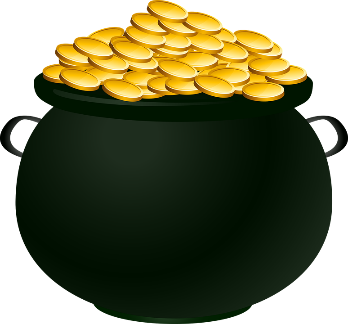 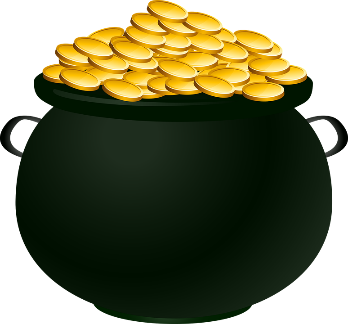 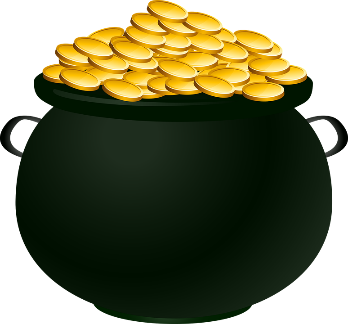 FK
Kommun
Region
AF
2019-12-10
Lag 2003:1210
Syfte:
Individen ska uppnå eller förbättra sin förmåga till förvärvsarbete/studier
Undvika onödig rundgång eller gråzon mellan myndigheter
Utveckla fungerande samverkan mellan myndigheter
Effektivare samlad resursanvändning
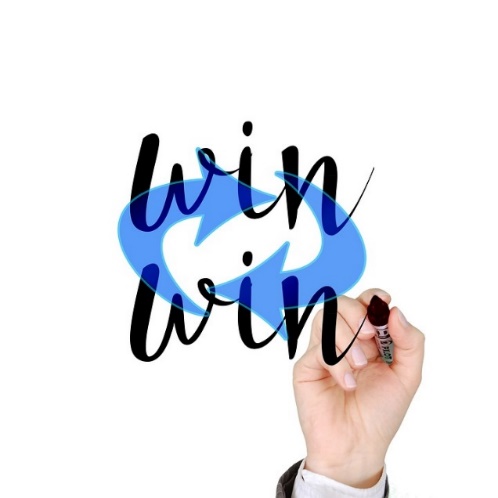 Varje individ som ”kommer in” i samhället är en vinst. Både för den enskilde och för samhället.
2019-12-10
83 förbund i Sverige – lokal förankring
Egen myndighet – inga individärenden
Styrelse – politiker och chefer (AF och FK)
Beredningsgrupp – tjänstemän från medlemmarna
Styrgrupper – för insatser
Medlemssamråd 1 – 2 ggr/år
Förbundschef – kansli
2019-12-10
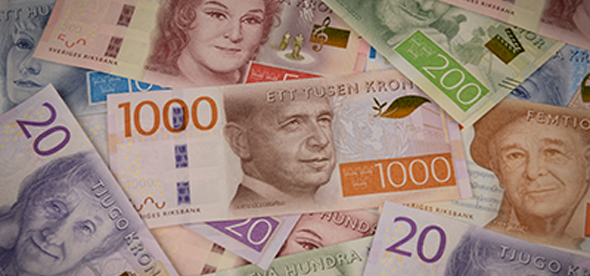 Ekonomi
50 % AF+FK
25 % regionen
25 % kommunerna
2019-12-10
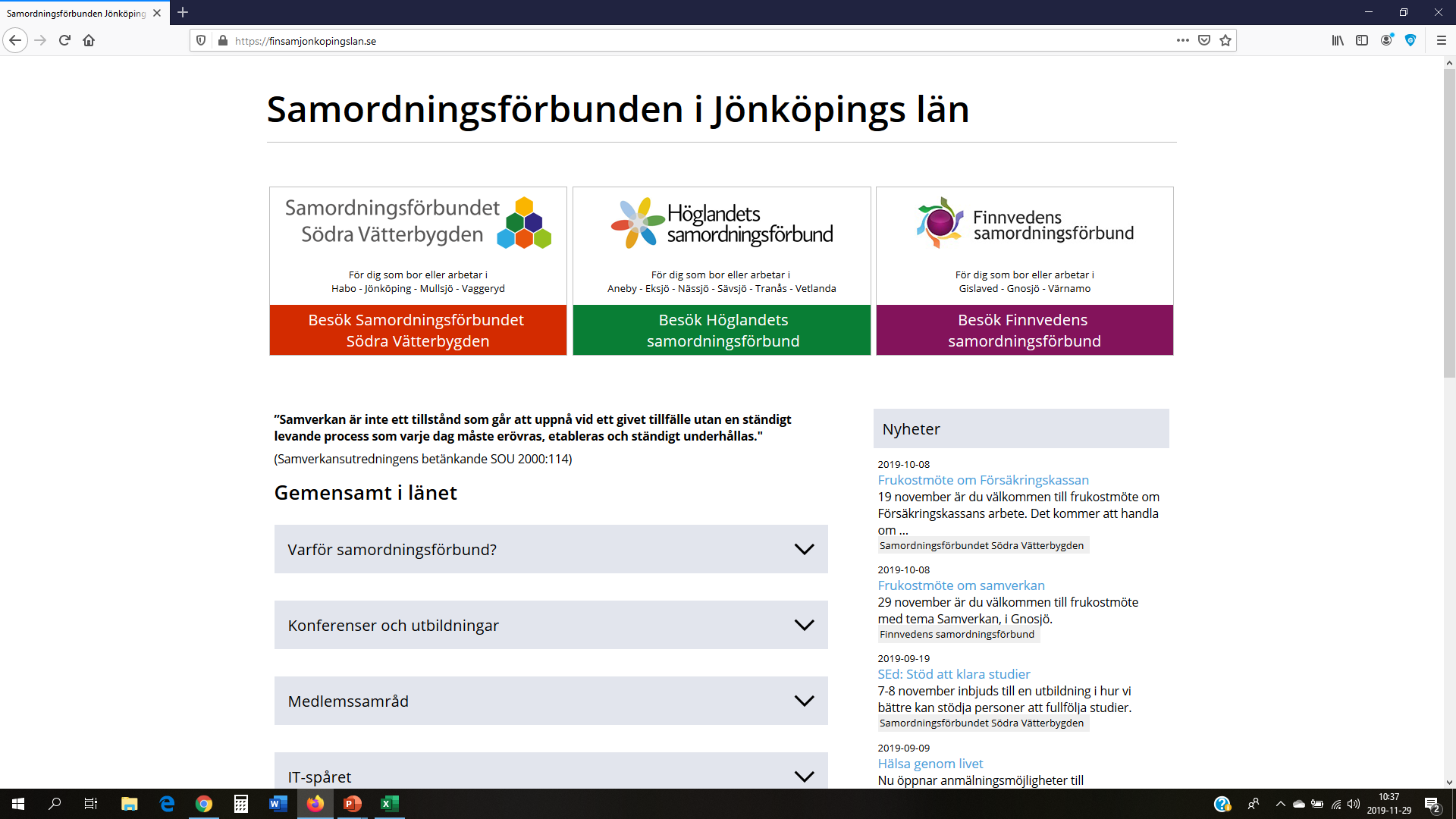 www.finsamjonkopingslan.se
2019-12-10
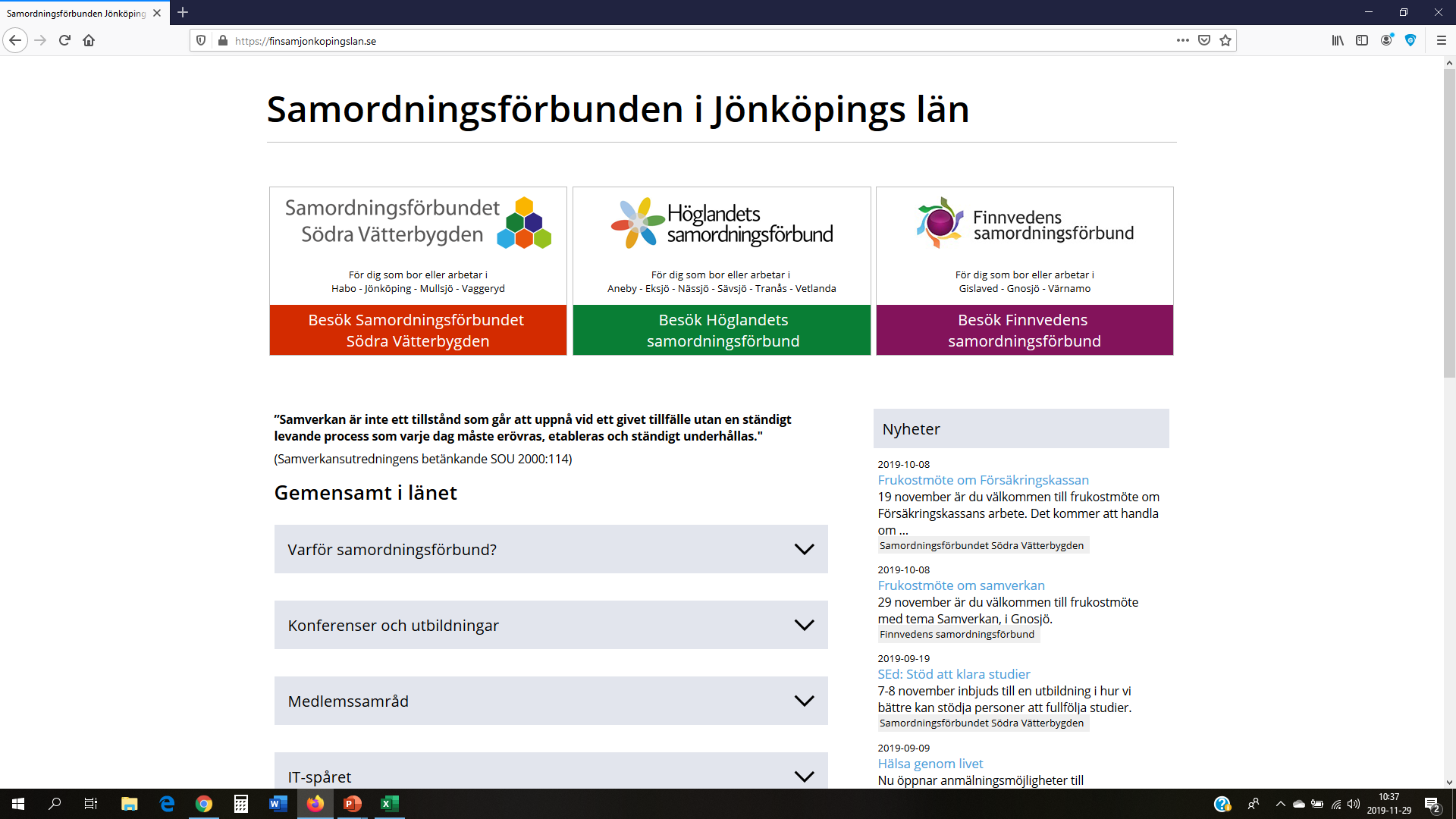 2019-12-10
2019-12-10
[Speaker Notes: Fortsatt rehabilitering 9 st, sjukdom 2 st, föräldraledighet 2 st, flytt 2 st, utan mätning och övrigt 2 st]
Verksamheten Enter
Långsiktigt, 3-årsbudget ca 3 milj/år
Team med fem medarbetare, från kommun, AF, FK och Region Jönköpings län. Alla på en plats.
Målgrupp 18 – 64 år som har behov av insatser från flera av parterna och bedöms ha en arbetsförmåga att bygga på inom ett år
Kartläggning, coachning, hälsa, motivation, arbetsträning, matchning till arbete eller rätt försörjning
2019-12-10
[Speaker Notes: Fortsatt rehabilitering 9 st, sjukdom 2 st, föräldraledighet 2 st, flytt 2 st, utan mätning och övrigt 2 st]
Verksamheten Enter

Statistik 2018
43 kvinnor och 44 män
Flest remisser från vårdcentraler (rehabkoordinatorer oftast)
Sedan starten har 54% av dem som bedömts ha en arbetsförmåga avslutats till arbete eller studier
84 % har i enkät angett en förbättring på minst ett av områdena fysisk hälsa, psykisk hälsa, generellt hälsotillstånd och livskvalitet
2019-12-10
[Speaker Notes: Fortsatt rehabilitering 9 st, sjukdom 2 st, föräldraledighet 2 st, flytt 2 st, utan mätning och övrigt 2 st]
Funktionsnedsatta i arbete - FIA
Två coacher 50%, Funktionsrätt Jönköpings län
Inspirerat av Supported Employment
Matchar arbetsgivare och deltagare
Stöd i anpassning och kontakter
Insatsansvarig: Region Jönköpings län

Statistik 2018
28 kvinnor och 9 män fick stöd under året
7 av 10 avslutade gick vidare till jobb eller studier
2019-12-10
[Speaker Notes: Fortsatt rehabilitering 9 st, sjukdom 2 st, föräldraledighet 2 st, flytt 2 st, utan mätning och övrigt 2 st]
IPS i psykosvården
Projekt 2017-2019
Målgrupp arbetslösa patienter inom psykosvården vid Länssjukhuset Ryhov
Team med IPS-coacher från FH i Jönköpings kommun
Evidensbaserad metod (supported employment/IPS)
Statistik 2018
27 deltagare
8 personer till jobb
2019-12-10
[Speaker Notes: Fortsatt rehabilitering 9 st, sjukdom 2 st, föräldraledighet 2 st, flytt 2 st, utan mätning och övrigt 2 st]
Andra insatser 2018-2019

Hälsoskola – utrikesfödda med ohälsa
Projekt Efterstöd – stöd att fullfölja arbete/studier
Partsövergripande kunskapssatsning gällande gemensamt förhållningssätt och bemötande vid stressrelaterad ohälsa och/eller långvarig smärta (2019) Region Jönköpings län ansvariga
Supported Employment för nyanlända (SE-N, start 2019)
2019-12-10
[Speaker Notes: Fortsatt rehabilitering 9 st, sjukdom 2 st, föräldraledighet 2 st, flytt 2 st, utan mätning och övrigt 2 st]
Andra insatser 2018-2019

Projekt SAMS – SAMverkan i Södra Vätterbygdenprocessutvecklare som arbetar för alla parter
Arenasamverkansamverkansgrupper på handläggarnivå
Kompetensutveckling
Nätverk
2019-12-10
[Speaker Notes: Fortsatt rehabilitering 9 st, sjukdom 2 st, föräldraledighet 2 st, flytt 2 st, utan mätning och övrigt 2 st]
Budget SF Södra Vätterbygden 2020

7 466 000 SEK (Varav regionen 1 670 000)

67 % individinriktade insatser 
17 % strukturövergripande insatser
3 % gemens kompetensutveckling 
13 % administration
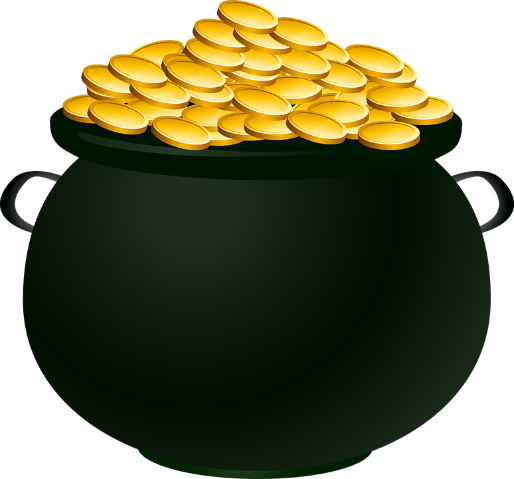 2019-12-10
[Speaker Notes: Fortsatt rehabilitering 9 st, sjukdom 2 st, föräldraledighet 2 st, flytt 2 st, utan mätning och övrigt 2 st]
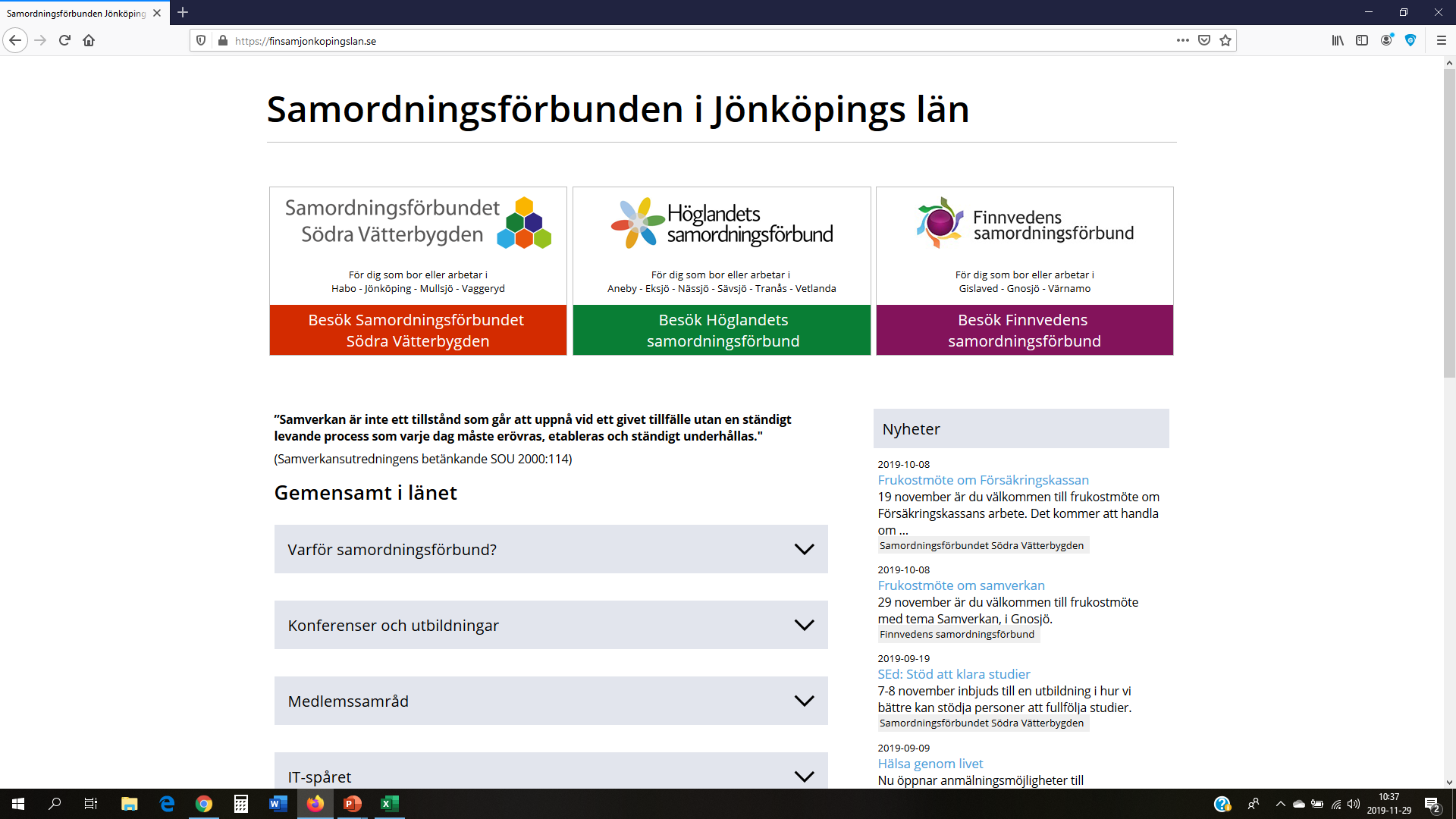 2019-12-10
Långsiktig integrerad verksamhet – LIV – nytt från 2020
Samverkanskoordinatorer – struktur
En i varje kommunområde
Arbetar för alla fyra parter
”Spindel i nätet” – ledningsgrupper, arbetsgrupper, informations- och inspirationsdagar
Utvecklingsarbeten
Inga individärenden

Inspirationsdag 2020 – struktur
Inspirations- och utbildningsdag under våren

Psykiatriveckan – struktur 
3300 besökare under 2019
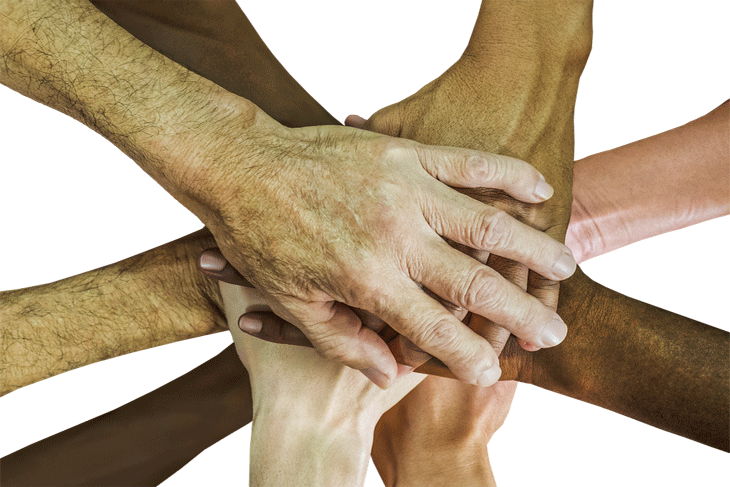 2019-12-10
Supported Employment - individ

Evidensbaserad metod
Långt från arbetsmarknaden
Funktionshinder, Psykisk ohälsa, Missbruk, 19 – 29 år
Remittentgrupp – vården, FK, AF och kommuner
Matcha arbetsgivare och deltagare
Efterstöd
Statistik 2018
167 deltagare
49 utskrivna 
32 personer till jobb, studier, arbetssökande
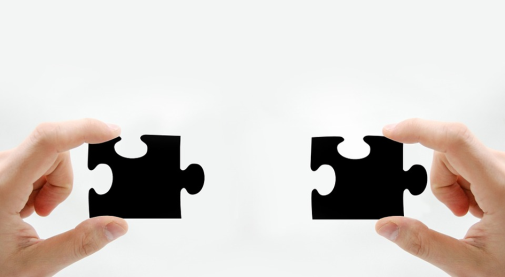 2019-12-10
[Speaker Notes: Fortsatt rehabilitering 9 st, sjukdom 2 st, föräldraledighet 2 st, flytt 2 st, utan mätning och övrigt 2 st]
IT-spåret - individ

Yrkesinriktad IT-utbildning för personer i Jönköpings län med Aspergers syndrom/ASD
Regionen är värd för utbildning – Campus i12 i Eksjö
Kurser på gymnasie- och högskolenivå
Bryta isolering –> leda till arbete/andra studier
15 platser 
Kontinuerlig antagning och avslutning
Jämställdhet
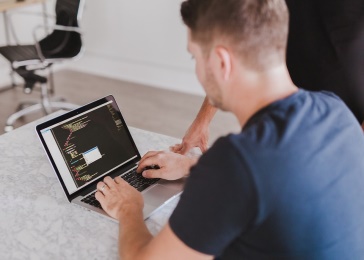 2019-12-10
[Speaker Notes: Fortsatt rehabilitering 9 st, sjukdom 2 st, föräldraledighet 2 st, flytt 2 st, utan mätning och övrigt 2 st]
Budget Höglandets samordningsförbund 2020

7 992 000 SEK (Varav regionen 1 998 000)

62 % individinriktade insatser 
25 % strukturövergripande insatser 
13 % administration
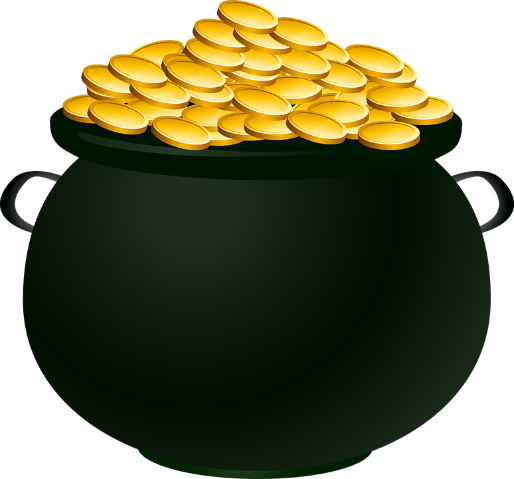 2019-12-10
[Speaker Notes: Fortsatt rehabilitering 9 st, sjukdom 2 st, föräldraledighet 2 st, flytt 2 st, utan mätning och övrigt 2 st]
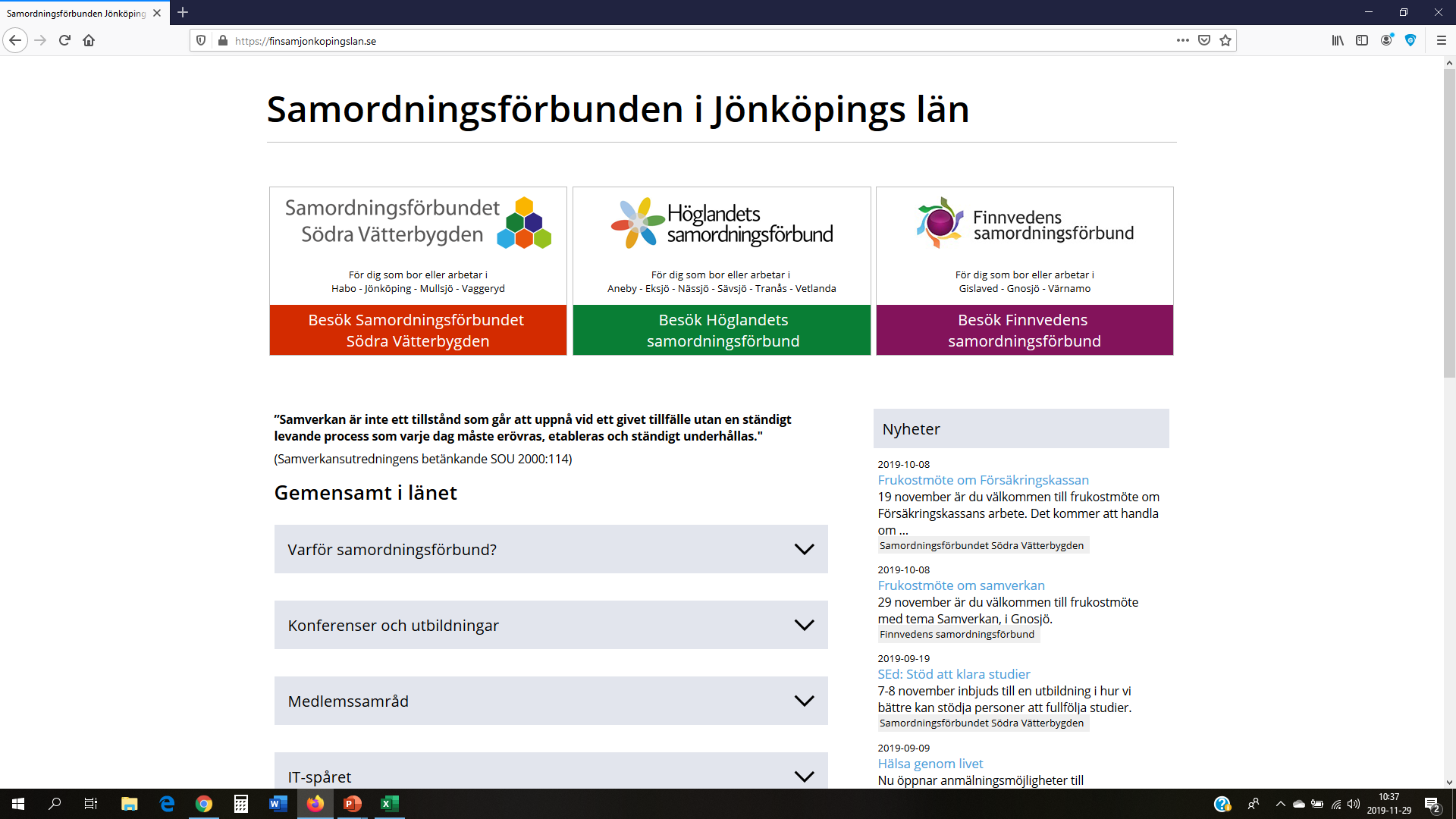 2019-12-10
Stöd till arbete – SE/IPS

Målgrupp arbetslösa/funktionsnedsatta
Coacher kopplade till AME, FH eller FST
Evidensbaserad metod (SE/IPS)
Nära samarbete med primärvård/psykiatri, AF och FK
Matchar individ och arbetsgivare
Finna, få, behålla och utveckla
MYCKET goda resultat till arbete (70% 2018)
2019-12-10
[Speaker Notes: Fortsatt rehabilitering 9 st, sjukdom 2 st, föräldraledighet 2 st, flytt 2 st, utan mätning och övrigt 2 st]
Nya Vägar
Projekt 2019-2021 i Gnosjö och Gislaved 
Unga med aktivitetsersättning, arbetslösa som riskerar sjukskrivning, helt eller delvis sjukskrivna
Ny Kraft – föreläsningar, samtal, inspiration
Aktiv Hälsa – fysiska aktiviteter
Kreativt skapande
2019-12-10
[Speaker Notes: Fortsatt rehabilitering 9 st, sjukdom 2 st, föräldraledighet 2 st, flytt 2 st, utan mätning och övrigt 2 st]
Mitt Val
Projekt 2019-2021
Försäkringskassan och Arbetsförmedlingen
Nedsatt arbetsförmåga pga sjukdom eller funktionsnedsättning
Behov av förberedelse innan start i Förstärkta samarbetet/Gemensam kartläggning
4 veckors program, 2 ggr per vecka
Information, styrkor, motivation, vägar mot arbete
Goda erfarenheter från Växjö / SF Värend
2019-12-10
[Speaker Notes: Fortsatt rehabilitering 9 st, sjukdom 2 st, föräldraledighet 2 st, flytt 2 st, utan mätning och övrigt 2 st]
Annan samverkan
Projekt Samverkan i GGV(V) – processutvecklare
Arenasamverkan i GGVV
Kompetensutveckling
Partsövergripande kunskapssatsning…
2019-12-10
[Speaker Notes: Fortsatt rehabilitering 9 st, sjukdom 2 st, föräldraledighet 2 st, flytt 2 st, utan mätning och övrigt 2 st]
Budget Finnvedens samordningsförbund 2020

6 562 000 SEK (Varav regionen 1 288 000)

75 % individinriktade insatser 
11 % strukturövergripande insatser 
3 % gemens kompetensutveckling
11 % administration
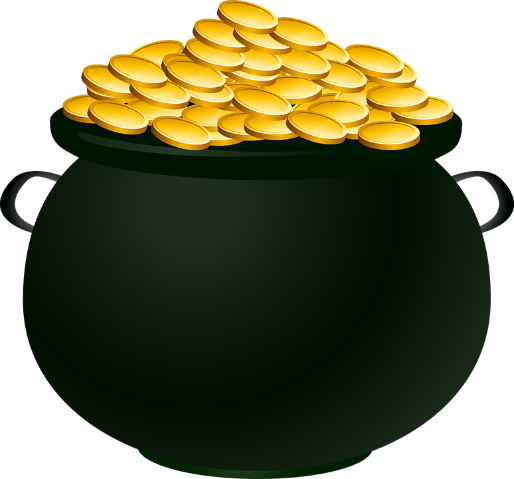 2019-12-10
[Speaker Notes: Fortsatt rehabilitering 9 st, sjukdom 2 st, föräldraledighet 2 st, flytt 2 st, utan mätning och övrigt 2 st]
Vilka effekter ger samverkan?
Mer effektivt stöd
Socialt sammanhang, inkludering
Familjen / anhöriga / vänner / föreningsliv
Bättre privat ekonomi
Livskvalitet 
Mindre ohälsa och behov av vård
2019-12-10
[Speaker Notes: Fortsatt rehabilitering 9 st, sjukdom 2 st, föräldraledighet 2 st, flytt 2 st, utan mätning och övrigt 2 st]
Vilka effekter ger samverkan?
Mindre behov av bidrag från stat och kommun
Mindre administration
Arbetsgivare hittar anställda
Tillväxt i samhället
Ökade skatteintäkter
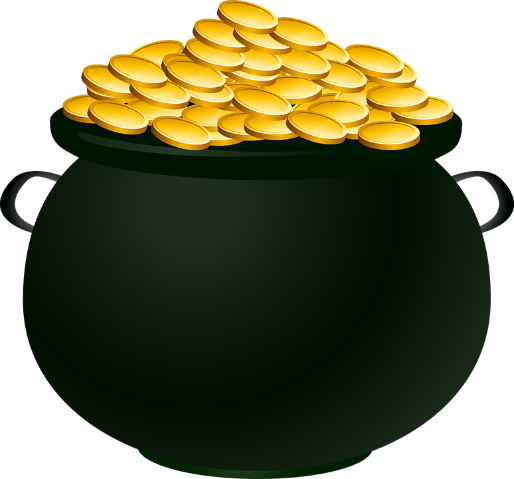 2019-12-10
[Speaker Notes: Fortsatt rehabilitering 9 st, sjukdom 2 st, föräldraledighet 2 st, flytt 2 st, utan mätning och övrigt 2 st]
Tillväxt i samhället
Effektutvärdering Försäkringskassan (2017) Förstärkta samarbetet AF/FK, Case Management och Supported Employment
Enter - Jönköping University
Värdering av sysselsättning: 25.000kr/mån för heltid75% vid anställningsstöd50% vid studier
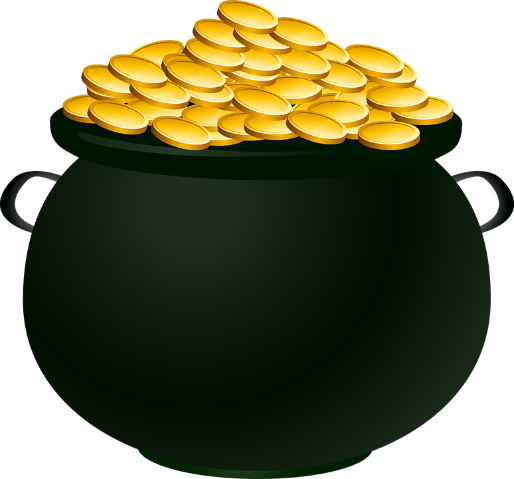 2019-12-10
[Speaker Notes: Fortsatt rehabilitering 9 st, sjukdom 2 st, föräldraledighet 2 st, flytt 2 st, utan mätning och övrigt 2 st]
Tillkommer bl a ökade skatteintäkter
18.000kr/mån 11,76% till RJL innebär ca 2.100kr/mån21,64% till Jkpg kommun – 3.900kr/mån
Totalt ökade skatteintäkter 6.000kr/mån vid heltid
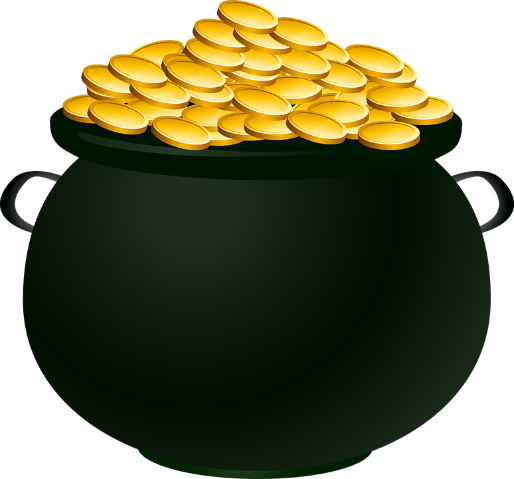 2019-12-10
[Speaker Notes: Fortsatt rehabilitering 9 st, sjukdom 2 st, föräldraledighet 2 st, flytt 2 st, utan mätning och övrigt 2 st]
Effekter under 2018 av Finsam i länet
bland annat
Ej subventionerat arbete (ökning):15 kvinnor, 13 män (17,5 heltider)
Subventionerat arbete29 kvinnor, 41 män (56 heltider)
Studier
18 kvinnor, 7 män
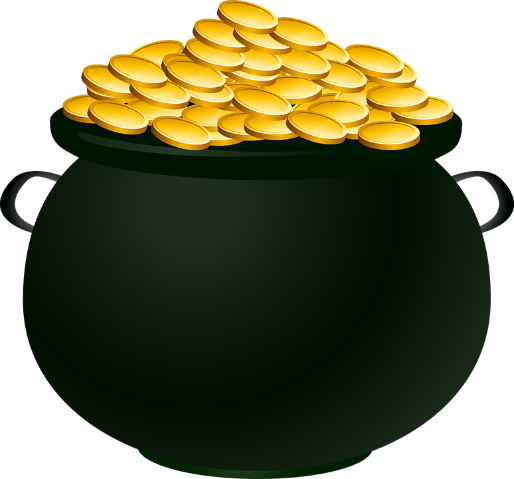 2019-12-10
[Speaker Notes: Fortsatt rehabilitering 9 st, sjukdom 2 st, föräldraledighet 2 st, flytt 2 st, utan mätning och övrigt 2 st]
Region Jönköpings läns bidrag 2019: 5 milj kr 
Del i verksamheter för 22 milj kr

Arbete/studier
Tillväxt, värde av arbetet
17,7 milj kr under ett år
Ökad landstingsskatt
1,9 milj kr
Ökad kommunal skatt
4,8 milj kr
Totalt
24 milj kr bara under ETT år
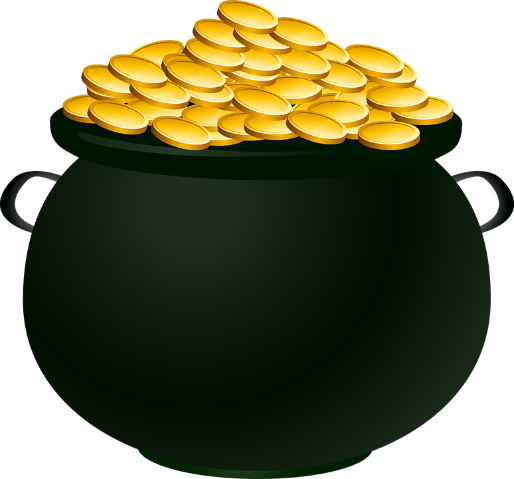 2019-12-10
[Speaker Notes: Fortsatt rehabilitering 9 st, sjukdom 2 st, föräldraledighet 2 st, flytt 2 st, utan mätning och övrigt 2 st]
Filmen om Andreas på IT-spåret

Britt-Marie Vidhall, förbundschef 
Höglandets samordningsförbund

Peter Hedfors, förbundschef 
SF Södra Vätterbygden och Finnvedens SF

www.finsamjonkopingslan.se
Foldrar med berättelser
2019-12-10